Studienjahr im AuslandLLP/Erasmus+
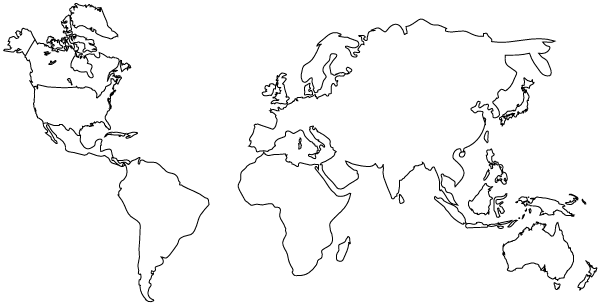 Warum ins Ausland?
Fachliche 
Weiterbildung
Sprache
Persönliche 
Erfahrung
Fachliche Weiterbildung
Für das Staatsexamen: EuropaR, VölkerR, Grundlagenfächer
Lösungskreativität
Zertifikat 
gute Vorbereitung für Praktikum, L.L.M., Master, Doktorat
Vertiefung
Sprache
Persönlicher Nutzen durch Erlernen einer neuen Sprache
Erlernen fremdsprachiger Fachterminologie
Verbesserung beruflicher Chancen
Jedenfalls Englisch, gegebenenfalls weitere Sprache
Persönliche Erfahrung
Neue Herausforderung
	 	Persönlichkeit, 	Selbstsicherheit, 	Verständnis, Mut
Festigung der Identität
Freunde, Spaß, Kultur
Welches ist das richtige Land für mich?
Persönlich (Einzelplatz oder mehrere Plätze an einer Partneruni?)
Sprachlich (wie viele Sprachen? Welche?)
Fachlich (Schwerpunkt)
Wie weit? Welche Richtung? Stadttyp?
Selbst organisieren?
Das Angebot in Marburg:
Skandinavien
Südeuropa
Mitteleuropa
Belgien 
Frankreich
Irland
Polen
Österreich, Schweiz
Slowenien, Ungarn
Rumänien
Norwegen
Griechen-
land
Italien
Portugal
Spanien
Türkei
Frankreich
Sprachanforderungen:
Französisch
Frankreich – ParisUniversité Paris-Sud XI
Stadt: Paris
Plätze: 6
Gegründet: 1970 durch Zusammenschluss mehrer Institute
Studentenzahl: 30.000 (davon 3200 aus dem Ausland)
Einwohnerzahl: 2.1 Millionen (Zentrum), 10 Millionen (Ballungsraum)
Irland
Sprachanforderungen:
Englisch
Dublin
Irland – DublinUniversity of Dublin / Trinity College
Stadt: Dublin
Plätze: 1
Gegründet: 1592
Studentenzahl: 12.000
Einwohnerzahl: 506.000
Italien
Sprachanforderungen:
Italienisch
Italien – BolognaUniversità di Bologna
Stadt: Bologna
Plätze: 2
Gegründet: im Mittelalter; älteste Universität Europas
Studentenzahl: ca. 100.000
Einwohnerzahl: 374.500
Lage: Norditalien
Finanzielle Unterstützung
Mobilitätszuschuss;
	Keine Studiengebühren
Aber: Semesterbeitrag abzgl. Semesterticket
AuslandsBafög
Möglichkeit auf DAAD-Stipendium (18 Monate vor Antritt beantragen)
Bewerbung
Bewerbung an: Auslandsstudienberatung
Formulare im Internet (2x)
Tabellarischer Lebenslauf
Nachweis über Fremdsprachenkenntnis
Motivationsschreiben  
Scheine und Abiturzeugnis (beglaubigt)
Anrechnung von im Ausland erbrachten Studienleistungen
Bei Erzielung von 60 ECTS-Punkten im Studienjahr an der ausländischen Partnerhochschule: mögliche Anerkennung eines „großen Scheines“ 
ggf. Teilanrechnung darüber hinausgehender Studienleistungen im Rahmen des universitären Schwerpunktbereichstudiums (Einzelfallentscheidung des Prüfungsausschusses)
Auswirkungen des Auslands-studiums auf den Freischuss
Die im Ausland studierten Semester bleiben bei der Berechnung der für den Freischuss maßgeblichen Semesteranzahl unberücksichtigt, wenn pro Semester mind. 1 Leistungsnachweis (mündliche Prüfung, Klausur u. Ä.) erbracht wird.
Detailinformationen
Büro der Auslandsstudienberatung,
	Dr. Petra Zrenner,
	Universitätsstraße 7
	Landgrafenhaus, Raum 001

E-Mail: ausstudb@staff.uni-marburg.de
     Telefon: 06421 / 28-23 102